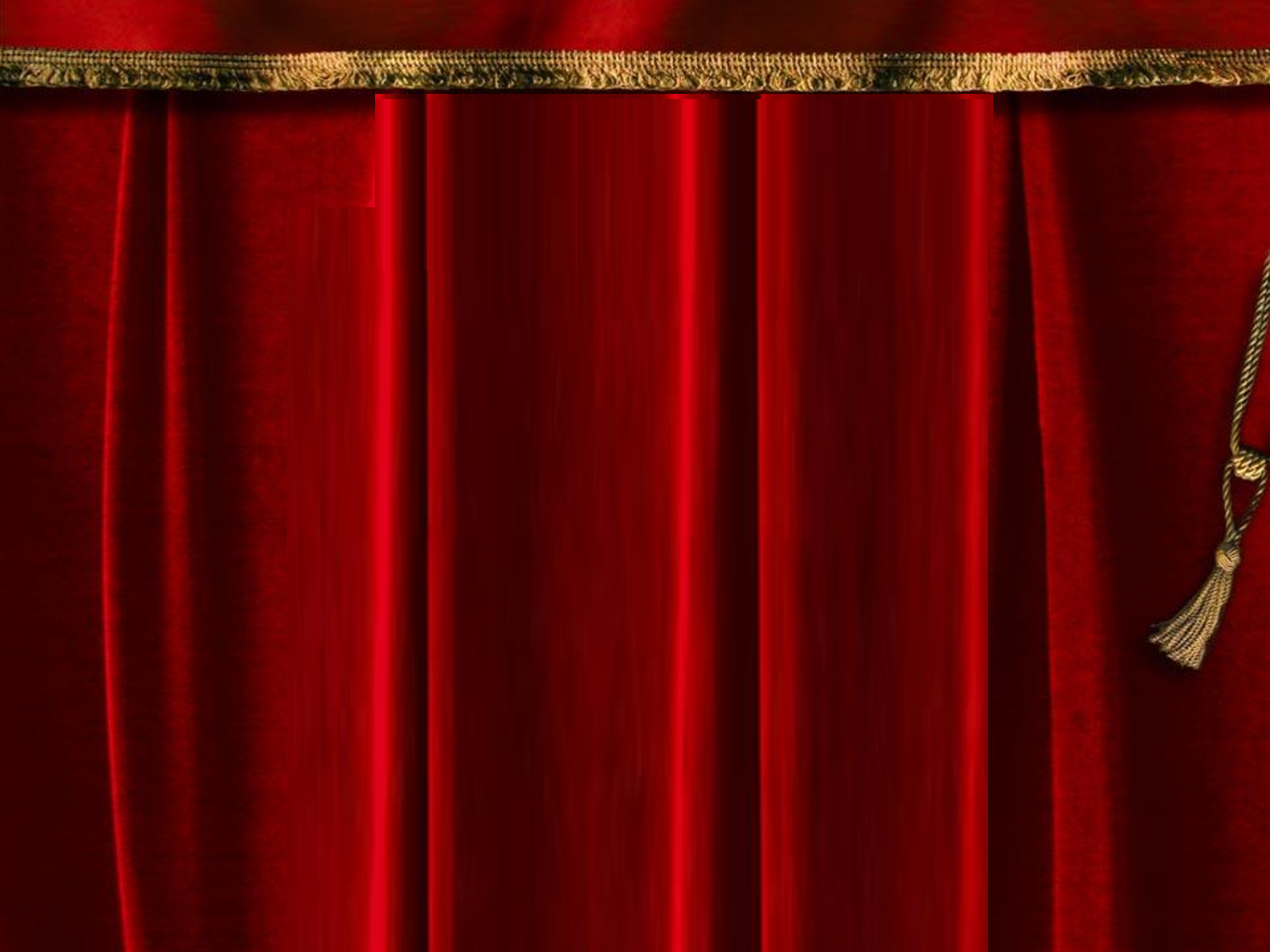 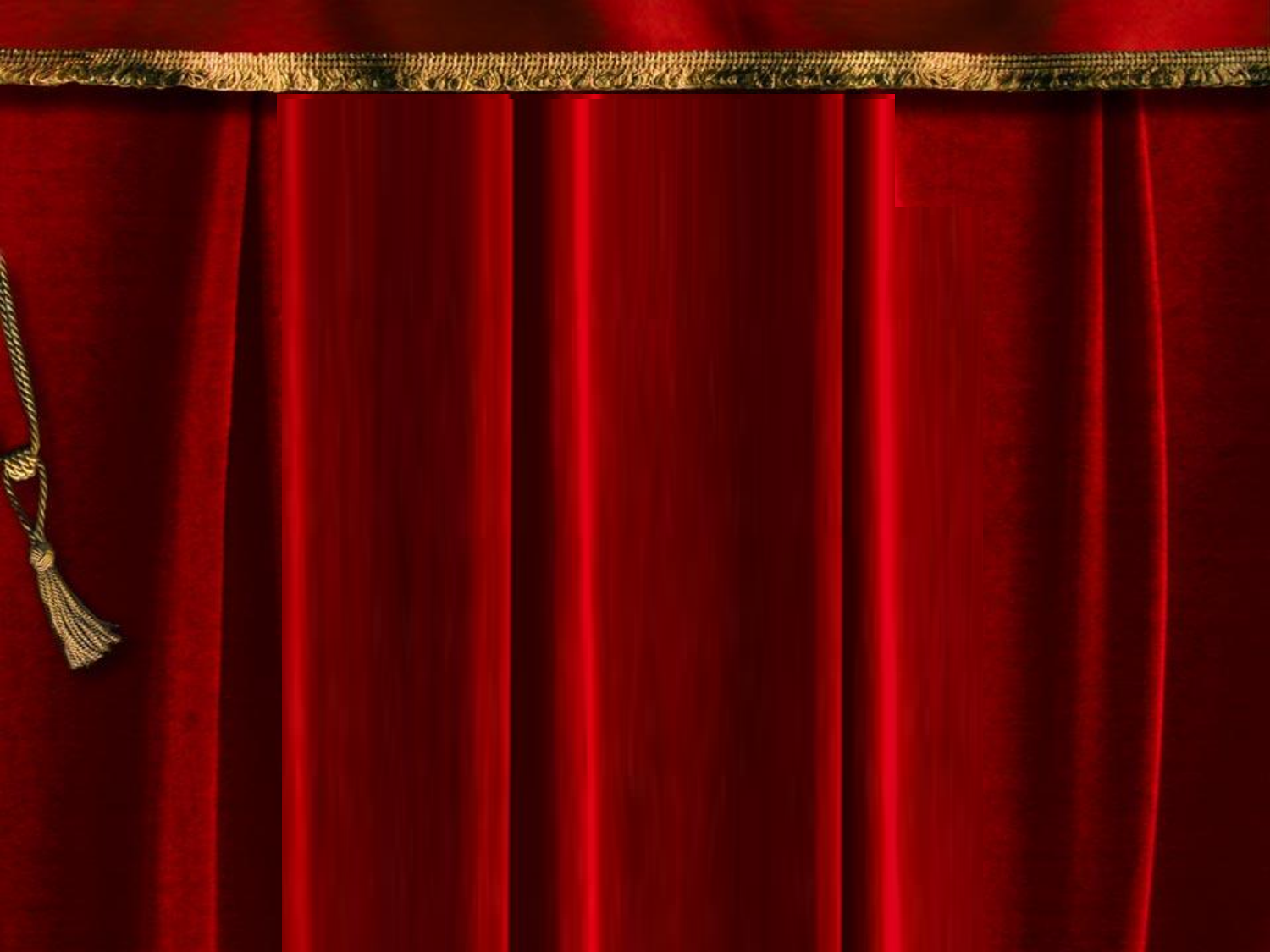 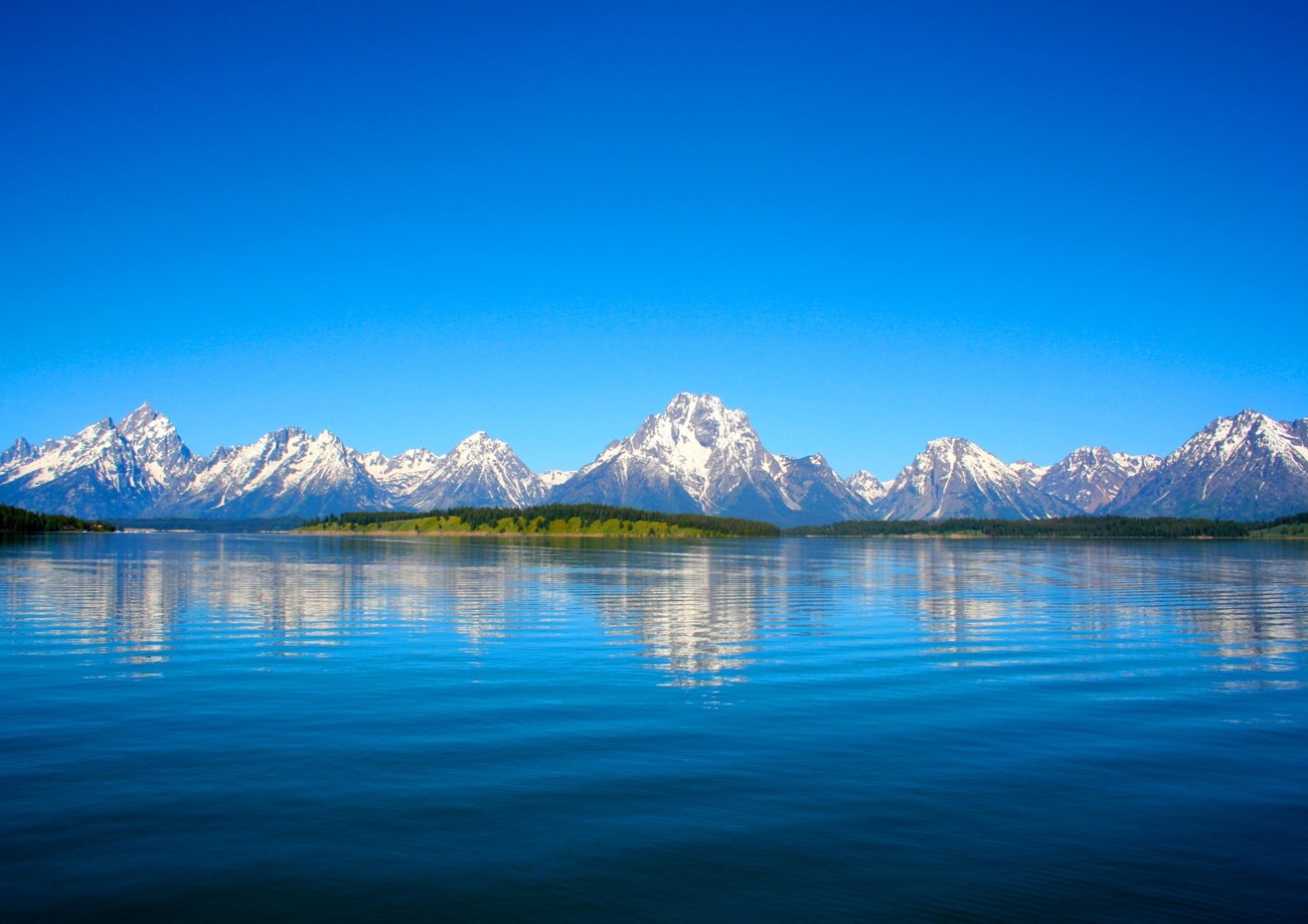 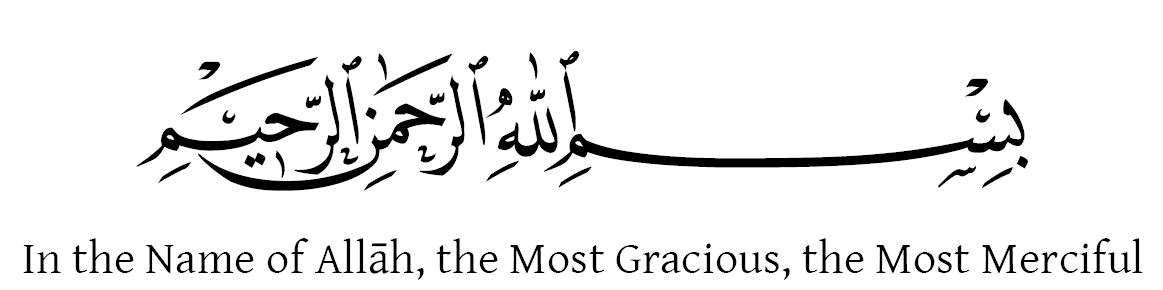 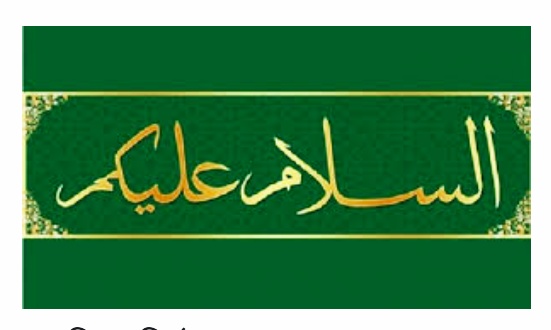 আজকের ক্লাসে সবাইকে
স্বা
গ
ম
ত
বৃহস্পতিবার, 21 অক্টোবর, 2021
1
[Speaker Notes: কুশল বিনিময়ের পর শিক্ষক শ্রেণি বিন্যাসের দিকে নজরদিতে পারে ।]
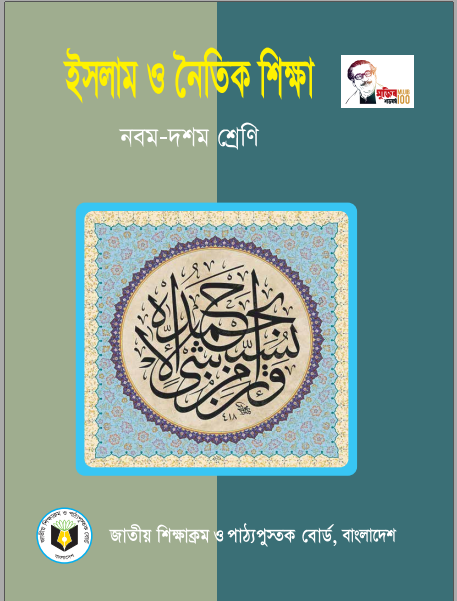 2
শিক্ষক পরিচিতি
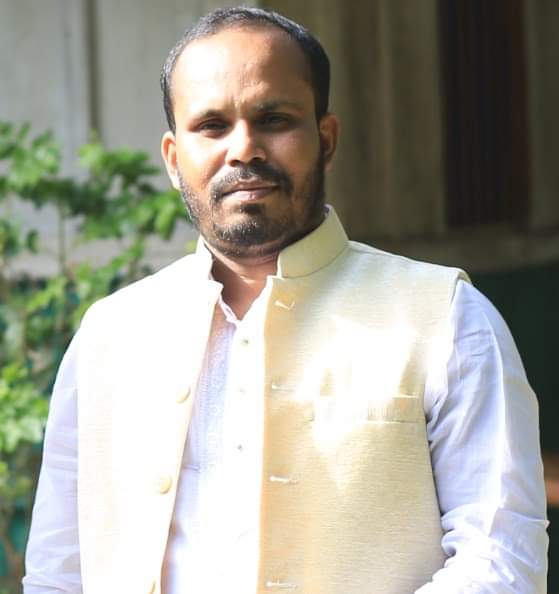 আব্দুর রহমান ফারুকী
সহকারী শিক্ষক
প্রাণ-আরএফএল পাবলিক ‍স্কুল
শায়েস্তাগঞ্জ, হবিগঞ্জ
মোবাইল নং-০১৮৪৪২৪৮৯৩২
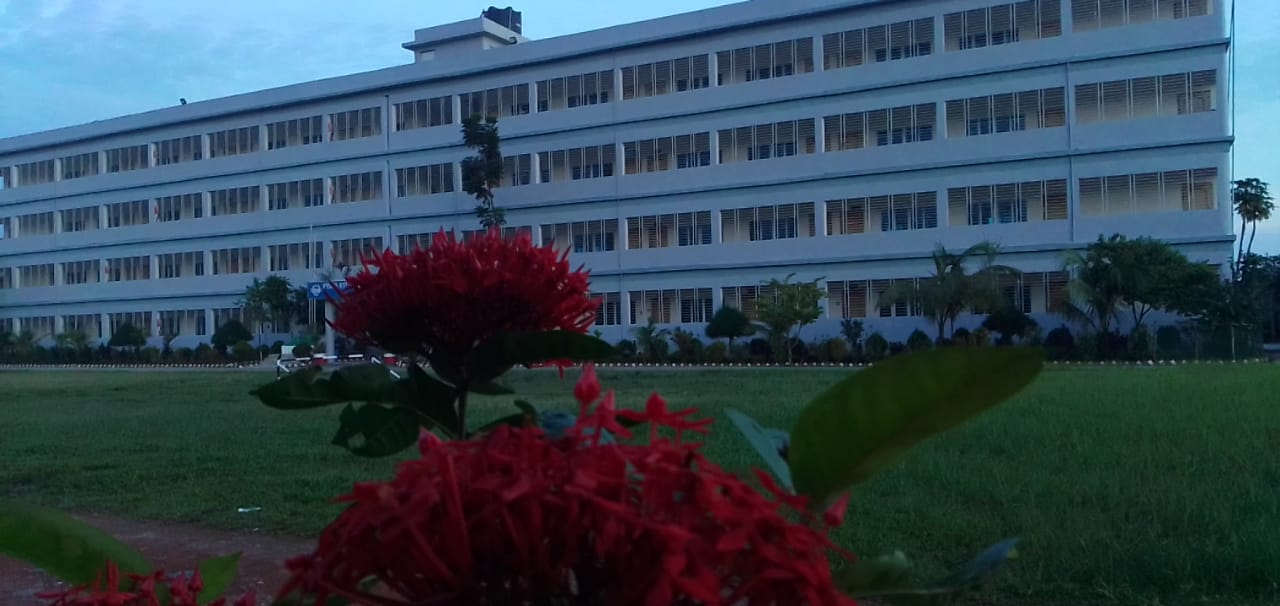 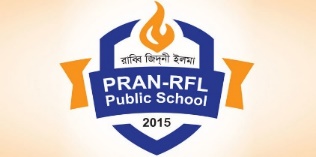 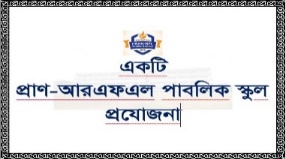 দৃষ্টি আকর্ষণ:
মানুষকে ক্ষমা কর 
সততার অনুশীলন কর
মানুষের প্রতি দয়া দেখাও
[Speaker Notes: জোড়ায় কাজে সময় ২/৩ মিঃ দেয়া যেতে পারে । কাজ শিক্ষক নিজে তদারকী করবেন ।]
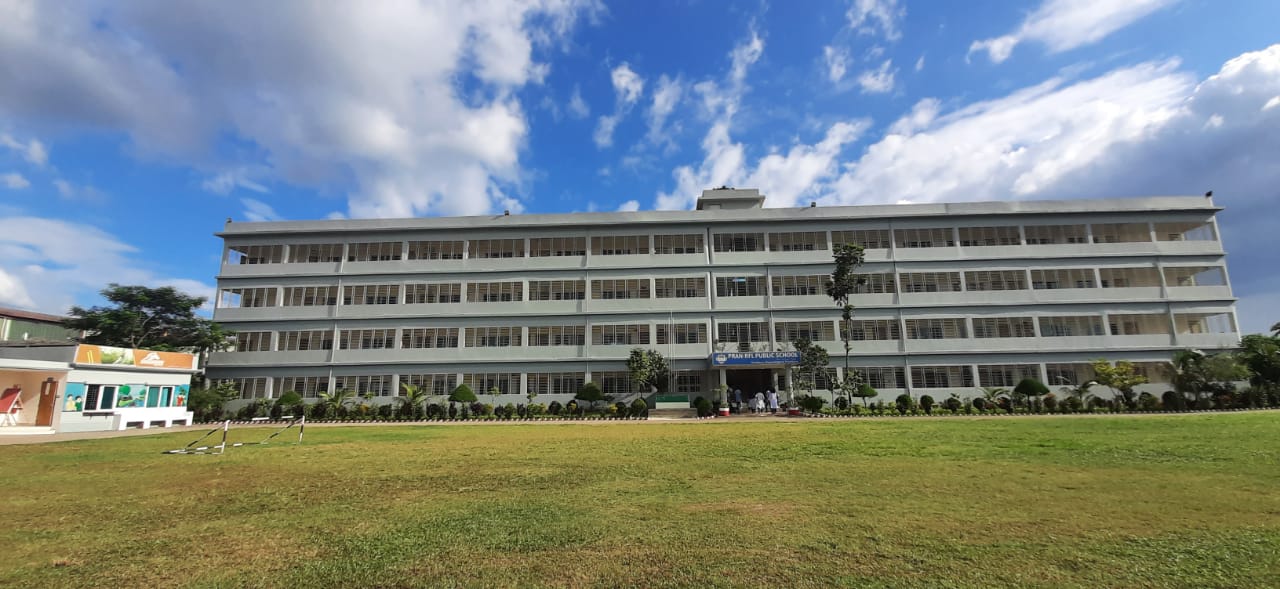 পূর্বজ্ঞান যাচাই
দৃশ্য: প্রাণ-আরএফএল পাবলিক ‍স্কুল
শায়েস্তাগঞ্জ, হবিগঞ্জ ক্যাম্পাস
[Speaker Notes: জোড়ায় কাজে সময় ২/৩ মিঃ দেয়া যেতে পারে । কাজ শিক্ষক নিজে তদারকী করবেন ।]
আজকের বিষয়:
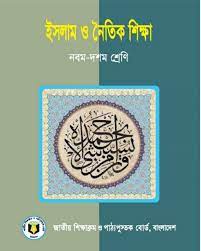 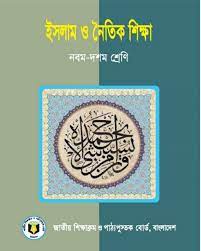 অধ্যায়: ২য়
পাঠ: ৭
(সূরা আদ্‌- দুহা)
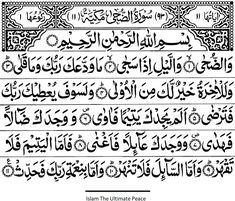 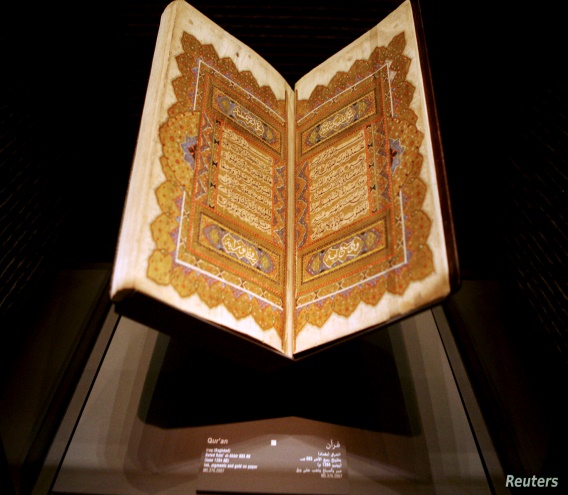 সূরা আদ্‌- দুহা
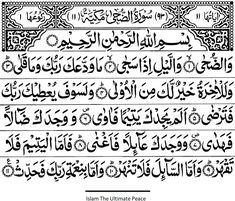 মূল্যায়ন:
সূরা আদ্‌ দুহা নাযিলের স্থান কোথায়?

কাদের প্রতি কঠোর হওয়া যাবে না?

নিশ্চয়ই আপনার জন্য ইহকাল অপেক্ষা.. .. . শ্রেয়।
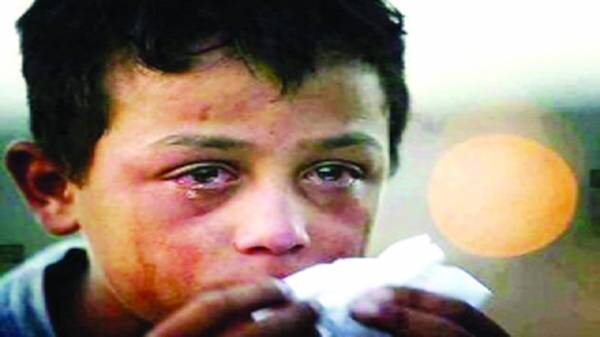 অতএব...
এ পাঠে আমরা জানলাম
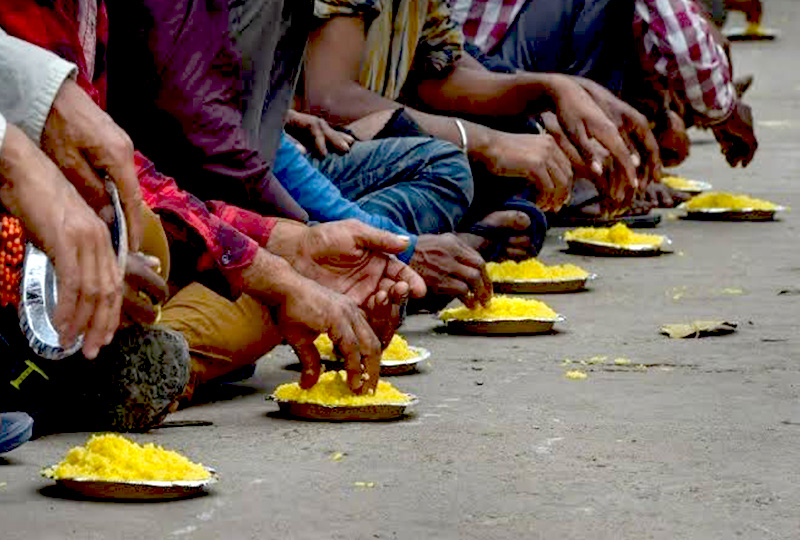 প্রতিকি ছবি অনুসরণ কর।
বাড়ীর কাজ
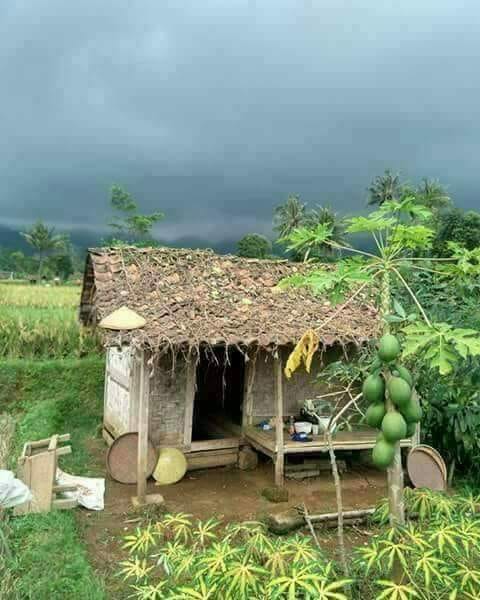 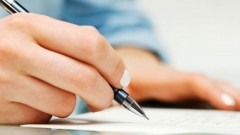 “নিশ্চয়ই আপনার জন্য পরকাল  ইহকাল অপেক্ষা শ্রেয়।”
 ব্যাখ্যা কর।
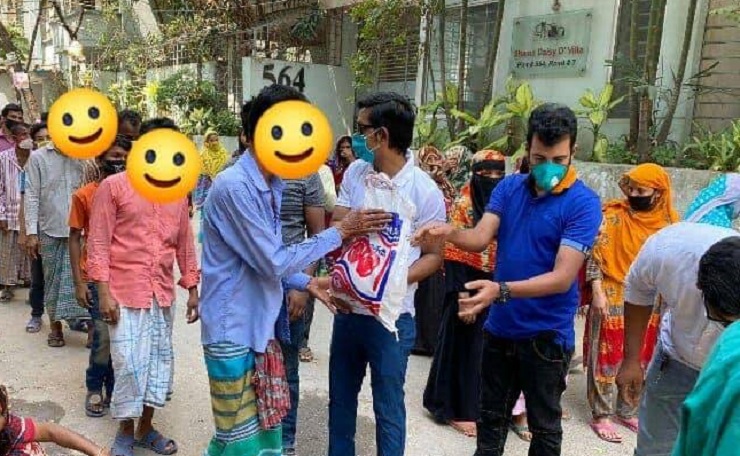 ধন্যবাদ
আল্লাহ্‌ হাফিজ